Revolving Fund Consolidation Info Sessions
August 25, 2021
Topic – Central Check Writing
Zoom Meeting Etiquette
Please mute your microphones/phones to minimize any background noise 

When called on, please unmute to talk and mute when done 

Use of camera is encouraged but not required

Please utilize the chat box to ask your questions
Welcome!
Global Services
Arnold Hong
Mary Maynard
Revolving Fund Consolidation Initiative
Banking & Accounting Operations
Mark Park
Hae J Han
UWFT Major Transformation Goals
Examine, optimize and manage banking structures to maximize benefits across the system where possible



Automate and centralize bank reconciliation activities where possible
Central Check Writing Pilot
Agenda
Why
Survey
Benefit to Studies
Pros & Cons
Central Check Writing Process
Central Check Delivery
FAQ’s
Central Check Void Process
Central Check Writing
Why
Revolving Fund Consolidation Survey found significant interest in central check writing
Several benefits to Revolving Fund account holders
No account reconciliation
No stale dating
No fees & cost saving for UW
Central process not through Ariba
Central Check Writing is intended to bridge gap and consolidate Revolving Fund accounts before WorkDay implementation
Central Check Writing
Pros and Cons
Pros
No reconciliation, stale dating
Fraud protection- Positive Pay
No check writing limit
No maintaining of check signers
No purchase of checks and supplies
Minimized cash/check handling
Similar to AP checks but not through Ariba
Cons
No checks written on demand
1-3 Business day lead time for campus/USPS mail
Central Check Writing Process
Fill out Check Request Form
Department Requestor fills out form and emails to Approver
Department Approver reviews request and forwards to RevFund@uw.edu with approval
RevFund receives approved request by 1PM for next day check issue
Department receives/picks up checks
Review JV to charge budgets
Check Request Form
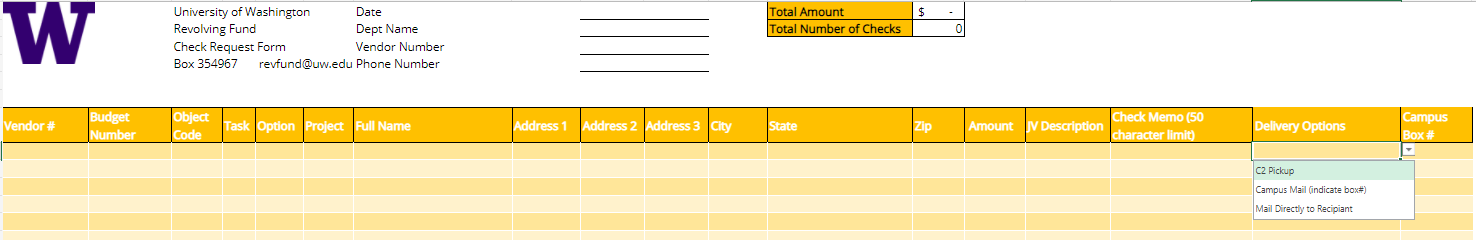 Central Check Writing- Delivery
Check Delivery (all times are estimates)

Pick up at Creative Communications- Next day
Delivery to office via Campus mail- 2-3 days
USPS directly to payee- 3-5 business days

Same Day Payment Options:
Zelle (new platform)
US Bank Cash Cards
FAQ’s
Will this work with the confidentiality requirements of human research subject payments?
Is this program for the payment of human research subjects only?
Will departments still track information for 1099s?
Revolving Fund Consolidation
Central Check Writing
Q&A
-Please utilize the chat box to ask your questions
Void/Reissue Process
Collect check info: Check #, date, issue budget, amount and JV
Fill out Void Check Request online
Receive email from MyFD with JV confirmation
Fill out Check Request Form for reissue
Destroy void check
Void Requests
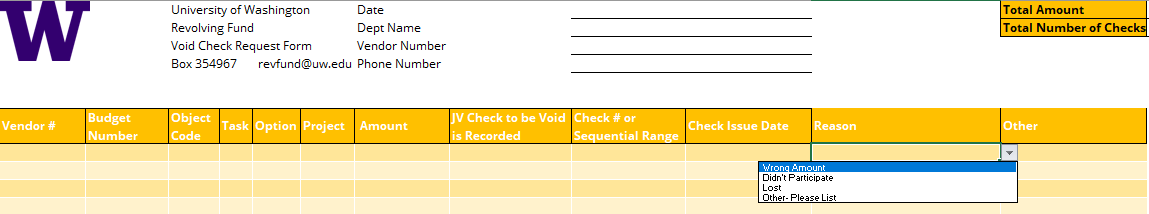 Revolving Fund Consolidation
Central Check Writing
Q&A
-Please utilize the chat box to ask your questions
Thank you!
Video recording of this session to be posted at:  https://finance.uw.edu/ps/how-to-pay/research-subjects
Pilot Program- Sept 2021

Contact email for additional questions:  RevFund@uw.edu